Designing an Agile Methodology for MobileSoftware Development: A Hybrid MethodEngineering Approach
Presented by:
Debarun das (DED59)
Agenda
Challenges Of Mobile Software Development
Solution
Agile Methodology
General Categories Of Agile Methodology
Popular Types Of Agile Methodology
New Product Development Methodology
Method Engineering For Mobile Software Development
Suitability Of Agile Methodology For Mobile Software Development
Characteristics Of An Ideal Mobile Software Development Methodology
Proposed Hybrid Methodology Design
Discussions and Future Scope
Challenges Of Mobile Software Development
Increase in the number of mobile devices with computation capabilities
Ever Increasing demand of specialized software for mobile devices
 Software development of mobile devices is different from traditional software development
Some of the challenges are:
Wireless Communication Issues (bandwidth variability, heterogeneous networks etc)
Mobility Issues (address migration, location dependent information)
Portability Issues
Limited Capabilities (lower storage capacity, small sized user interface etc)
Special privacy and customizability needs
Solution
Application of Agile methodology using Method Engineering

The approach applied is called Hybrid Methodology Design

Iterative-incremental development of methodologies 

Based on a predefined set of requirements and knowledge from existing methodologies

Ideas from ASD (Adaptive Software Development) methodology and New Product Development (NPD)
Agile Methodology
Agile methodologies help teams respond to unpredictability through incremental, iterative work cadences and empirical feedback.

Alternative to traditional sequential development

More value is given to the following things:
Individuals and interactions over processes and tools
Working software over comprehensive documentation
Customer collaboration over contract negotiation
Responding to change over following a plan
General Categories Of Agile Methodology
Incremental: Small software releases, with rapid development cycles

Cooperative: Close Customer and Developer interaction

Straightforward:  Method is easy to learn and sufficiently documented

Adaptive: Ability to make and react to last moment changes
Popular Types of Agile Methodology
Adaptive Software Development (ASD)
Incremental And Iterative Development
Constant Prototyping
Enough guidance provided to prevent a project from falling into chaos
Not enough guidance to suppress creativity
Scrum
Developed for managing software development in a volatile environment
Empirical approach based on flexibility, adaptability, productivity
Developers can choose the specific software development technique
Frequent management activities to identify deficiencies
New Product Development Methodology (NPD)
Complete process of bringing a new product to market

Transformation of a market opportunity to a product for sale

Main Requirements: Customer Needs And Nature of the market

Iterative development of new products to better satisfy customer requirements
METHOD ENGINEERING For Mobile Software Development
Method Engineering

“ The engineering discipline to design, construct, and adapt methods, techniques and tools for the development of information systems”

The main motivation is the belief that NOT one methodology fits all situations.
Approaches To Method Engineering

Ad Hoc: Constructing a new methodology from scratch

Paradigm Based: Adapting An existing methodology to produce target methodology

Extension Based: Enhancing existing methodology with new concepts and properties

Assembly Based: Constructing methodology by assembly of method fragments from a repository
Suitability Of Agile Methodology For Mobile Software Development
Characteristics Of An Ideal Mobile Software Development Methodology
AGILITY

Agile characteristics of highest importance in mobile software development includes:

Iterative and Incremental process.
Test driven development
Enhanced Quality Assurance
Continuous Process Wide Reviews
Shorter Time-to-Market
Market Consciousness
Need for shift from Project development to Product Development
Use NPD practices for market analysis
Balance between market oriented and technical activities
Main goal is to analyze market and customer needs to meet time to market requirements.


Software Product Line Support
A set of software intensive systems having similar features that satisfy similar mission or market needs
Makes life cycle of mobile software products even shorter
Also Reduces development cost.
Architecture-Based Development
Development Of A Common Platform or General Architecture

Support For Reusability
Need for component reusability to prevent delay of product delivery and to reduce cost
Component based and Layer based development approaches needed

Inclusion Of Review And Learning Sessions
Review sessions needed to analyze and log experiences

Early Specification Of Physical Architecture
Mobile terminals’ constraints to be addressed from an early stage
Proposed Hybrid Methodology Design
It is a Top-down incremental process consisting of the following tasks:

Prioritization Of The Requirements
Performed at the Start And Repeated At The End Of Each Iteration
Requirements ordered according to relevance to current scope and level of abstraction
Start Of Process: Highest level of abstraction and Scope covers whole lifecycle
As design progresses to lower level of abstraction, priority is given to finer grained aspects
Iterative Design Engine
The following tasks are performed in each iteration:
Selection Of Design Approach in current iteration. These include:
Instantiation: Instantiating an already available process meta-model
Artifact Oriented: Devising a set of artifacts and building process around it
Composition: Using one of the available libraries of process patterns
Integration: Integrating features from existing methodologies

Application Of The Selected Design Approach 

Revision of the methodology built so far to accommodate the changes made in the current iteration

Specification of the level of abstraction for the next iteration

Revision of the requirements including the prioritization according to scope and level of abstraction
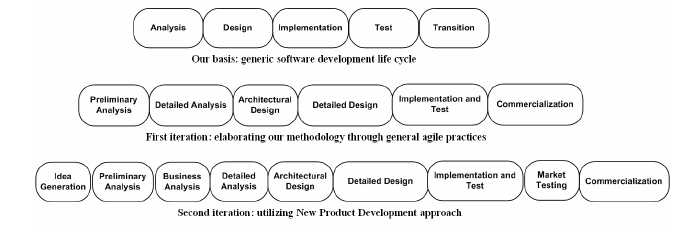 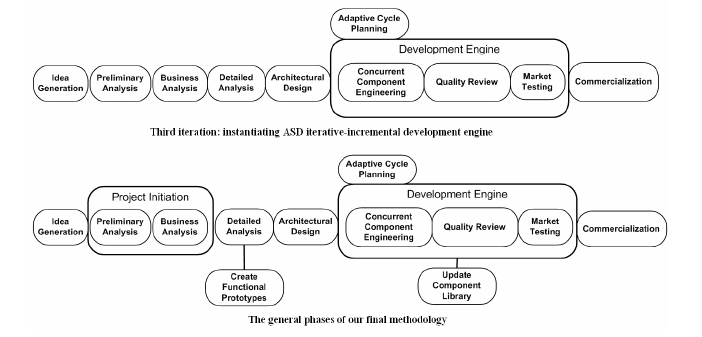 Discussions And Future Scope
In iteration 1, design approach is instantiation
In iteration 2 and 3, design approach is integration (from NPD and ASD)
In final iteration, design approach is composition and integration
Proposed Methodology is a high-level abstraction and does not apply to specific lower levels of abstraction for customized mobile software development
Future scope include:
Applying this methodology to lower levels of abstraction by further iterations
Testing this methodology for commercial mobile software development
References
https://en.wikipedia.org/wiki/Agile_software_development
http://agilemethodology.org/
https://en.wikipedia.org/wiki/New_product_development

V.Rahimian and R.Ramsin, "Designing an Agile methodology for mobile software development: A hybrid method engineering approach", Second International Conference on Research Challenges in Information Science, RCIS pp. 337-342. 2008. 
Pekka Abrahamssona, Juhani Warstab, Mikko T. Siponenb and Jussi Ronkainena, “New Directions on Agile Methods: A Comparative Analysis”, Proceedings of the International Conference on Software Engineering, IEEE May 3-5, 2003, Portland,Oregon, USA.
Agile is more a “direction,” than an “end.” Transforming to Agile culture means the business knows the direction they want to go on.
-- Pearl Zhu
Thank You!
Questions ??